Виртуальная книжная выставка
Новые книги 2022
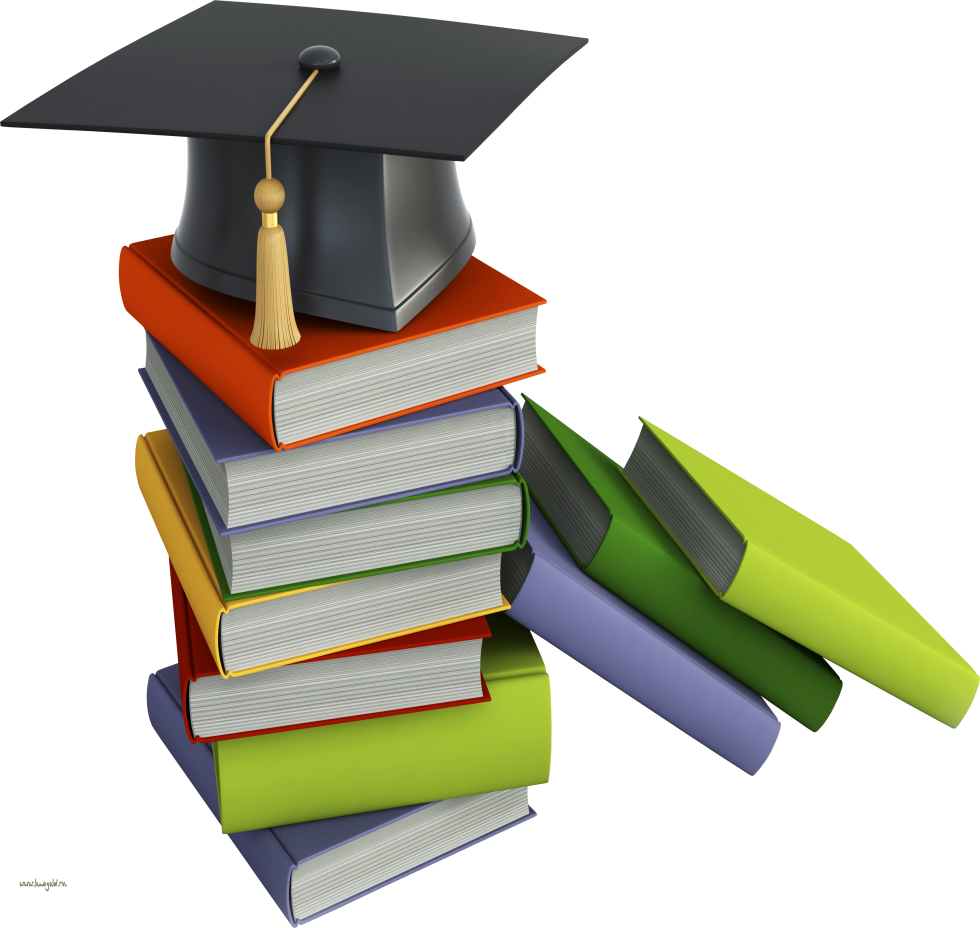 Библиотека КГТТ
Издание посвящено 300-летию Кузбасса. 
    Это история нашего родного края. 
    В книге использованы материалы Заболоцкой К.А. – доктора исторических наук, профессора, Безматерных В.И. – ветерана труда.
     В издание включены материалы из фонда Кемеровской областной научной библиотеки им. В.Д. Фёдорова, фотодокументы, хранящиеся в архивных управлениях Кузбасса и Музее-заповеднике «Красная горка».
     Книга предназначена для широкого    круга читателей.
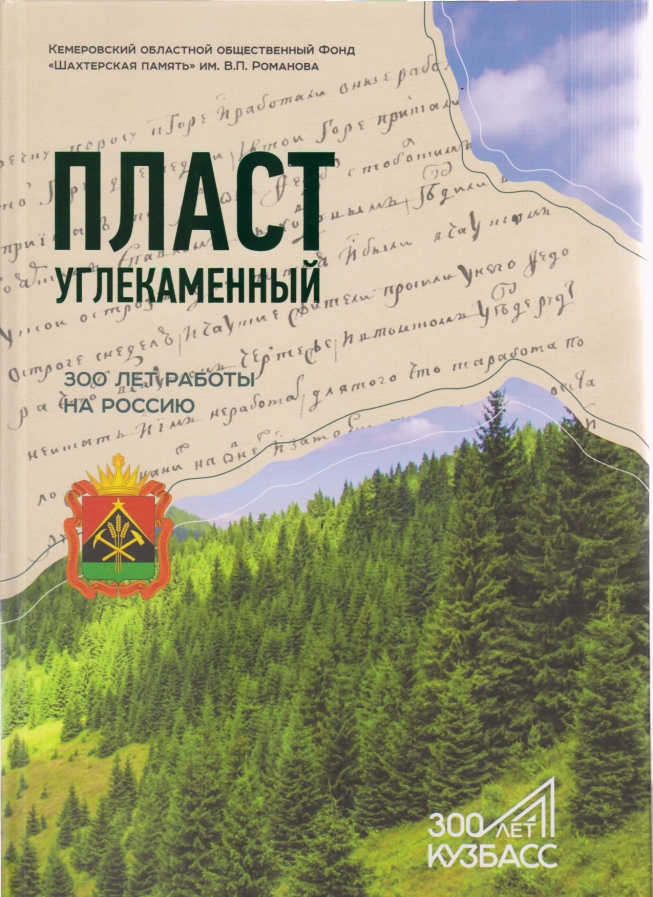 Пласт углекаменный: 300 лет работы на Россию: для широкого круга читателей / Кемеровский областной общественный фонд "Шахтёрская память»; ред. О.С. Токарев; сост.: Н.Н. Маньшин, Л.М. Русанова. - Кемерово: Кемеровское книжное изд-во, 2021. - 171 с.: цв.ил.; 30 см. – Текст: непосредственный.
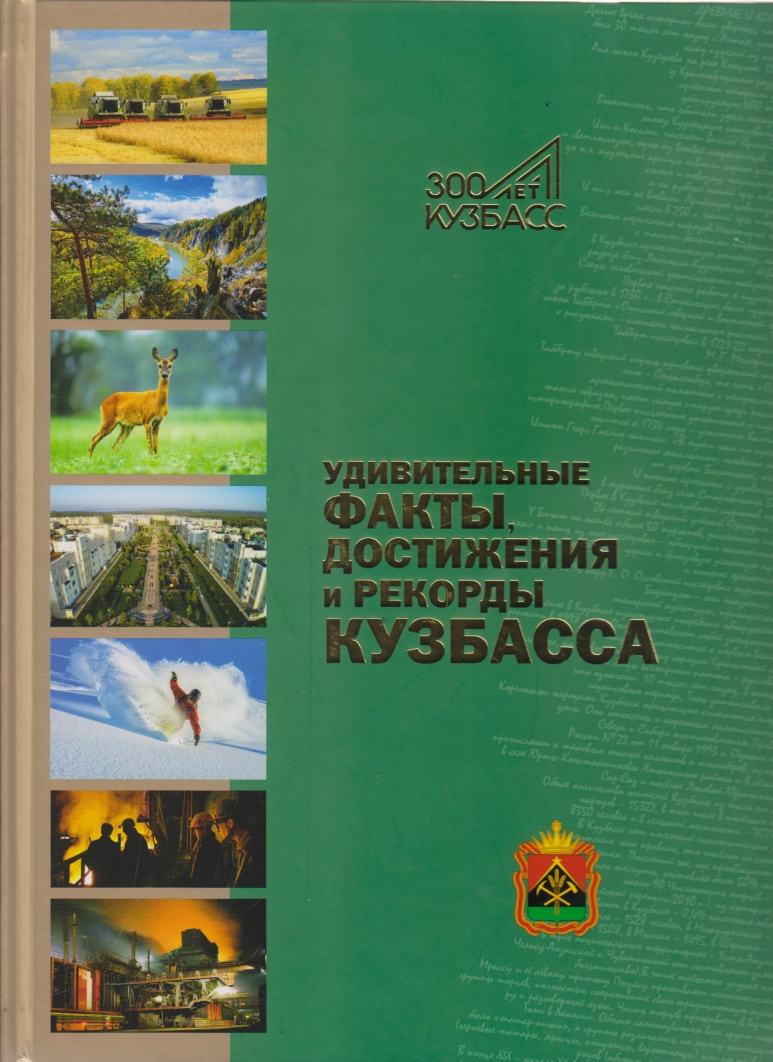 Издательство «Кузбасс XXI век» подготовило подарок к 300-летию Кузбасса – собрание двух с половиной тысяч фактов из жизни Кемеровской области, к которым применимы эпитеты САМЫЙ, ПЕРВЫЙ и Единственный!
  Это начало большого проекта - обновляемой всеми кузбассовцами Книги рекордов и достижений Кузбасса.
Паничкин, В.Б.  Удивительные факты, достижения и рекорды Кузбасса: книга для всех, кто интересуется историей и жизнью Кузбасса / В.Б. Паничкин; ред.: Ю.В. Сергеев, Д.Ю. Сергеев. - Кемерово: Кузбасс XXI век, 2021. - 240 с.: ил.; 30 см. - (300 лет Кузбасс). – Текст: непосредственный.
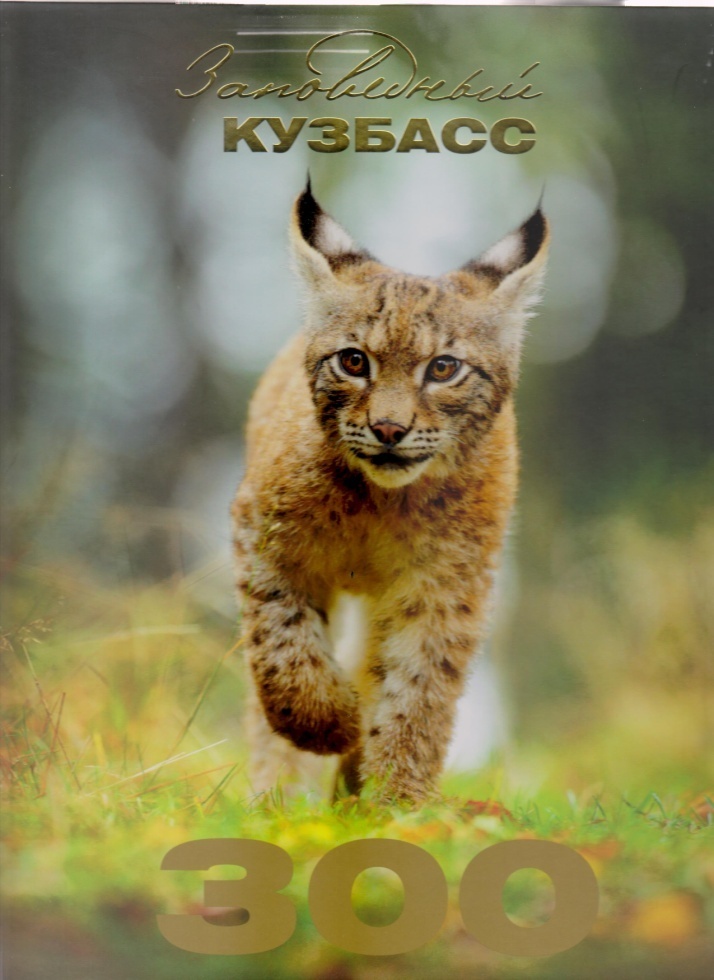 Фотоальбом «Заповедный Кузбасс» – это вторая книга проекта о нашей малой родине – Кузнецком крае. 
   В новом альбоме авторы рассказывают о богатейшем природном потенциале региона, где на сравнительно небольшой территории огромной Сибири сосредоточены почти все географические зоны. 
  В альбоме удивительной красоты снимки разнохарактерного мира животных и птиц, уникальной флоры!
Сергеев, Ю.В.  Заповедный Кузбасс: альбом об удивительной природе Кузбасса / Ю.В. Сергеев, Д.Ю. Сергеев. - Кемерово: Кузбасс XXI век, 2021. - 248 с.: цв.ил.; 30 см. - (300 лет Кузбасс). - 1000 экз. – Текст: непосредственный.
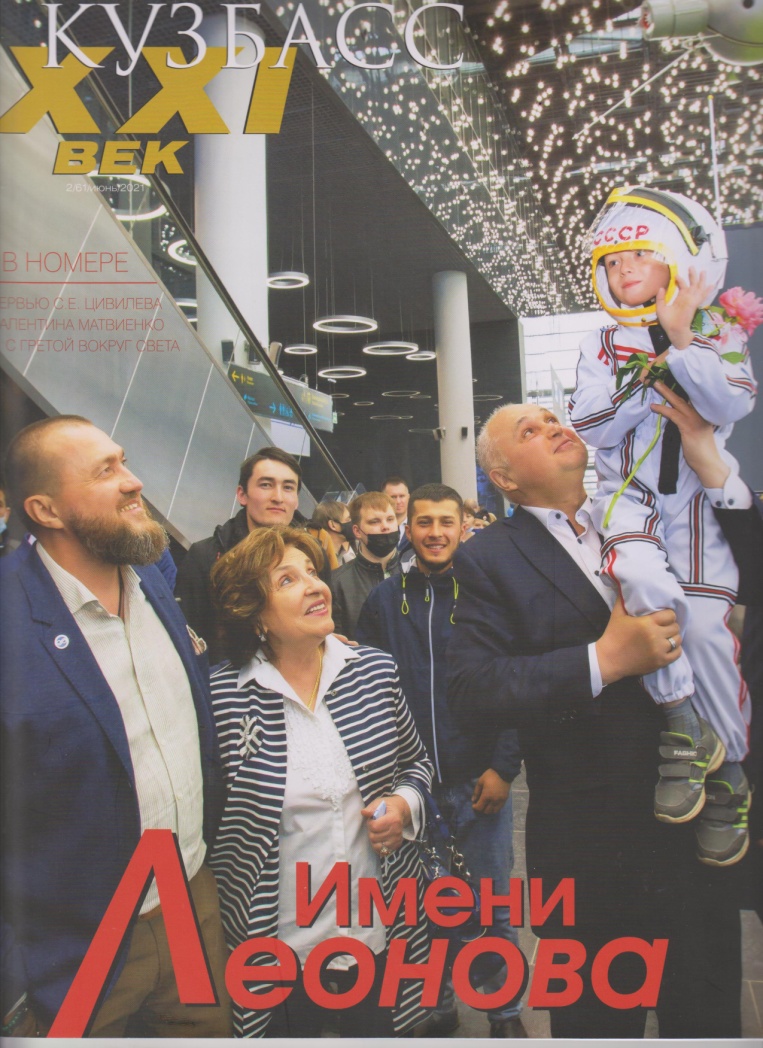 Выпуск журнала посвящен 300-летию Кузбасса.
  В номере: 
Даёшь Кузбасс! – выставка          
изобразительного искусства.            с. 2
«Я буду хорошим аэропортом».    с. 14
Евразийский женский форум.         с. 18
Заповедный Кузбасс.                          с.30
Кузбасс XXI век: иллюстрированный журнал. №2/61/2021/ учредитель: «Кузбасс XXI век»; гл. ред. Ю.В. Сергеев. - Новосибирск: Вояж, 2021. - 80 с. - Журнал.
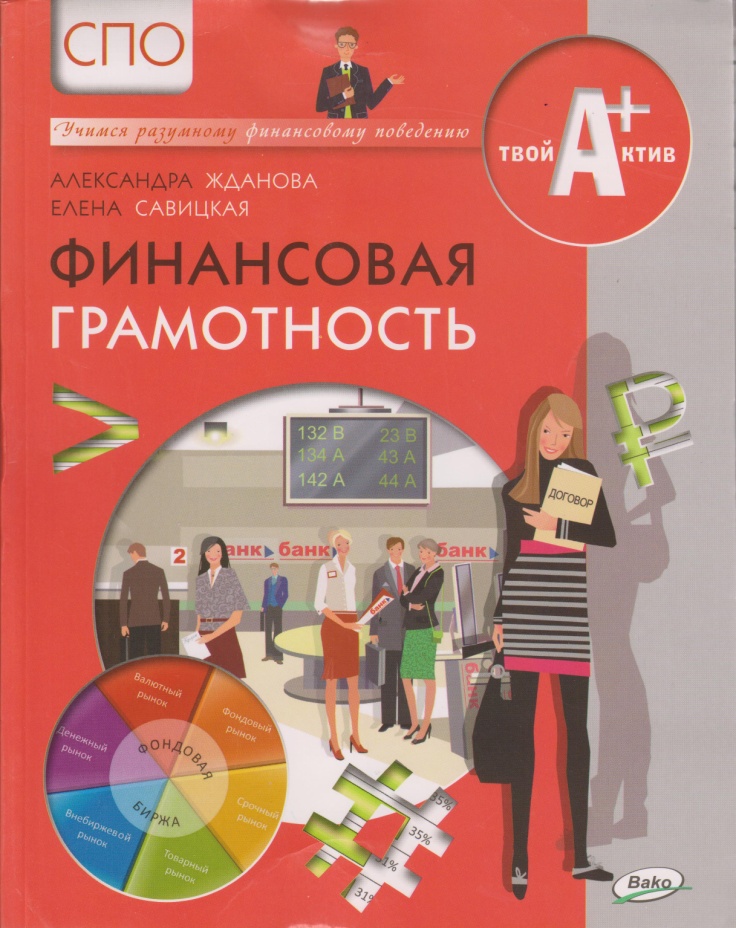 В пособии в простой и доступной форме излагаются вопросы финансового благополучия семьи и распоряжения денежными средствами.   
    Освещены  аспекты  взаимоотноше -ний сотрудника с работодателем, организации частного предпринима -тельства,  меры защиты от финансо -вого мошенничества.   Обучение сопровождается разбором реальных жизненных ситуаций.
Жданова, А.О.  Финансовая грамотность: материалы для учащихся СПО / А.О.Жданова, Е.В. Савицкая. – Москва: ВАКО, 2020. – 400 с. – (Учимся разумному финансовому поведению). – Текст: непосредственный.
В пособие включены задания для текущего контроля знаний обучающихся по всем темам курса «Финансовая грамотность» для системы СПО.
  Предлагаемый материал позволяем педагогам проводить проверку знаний, используя различные формы контроля, корректировать методику преподавания. Выявлять темы, которым следует уделить особое внимание.
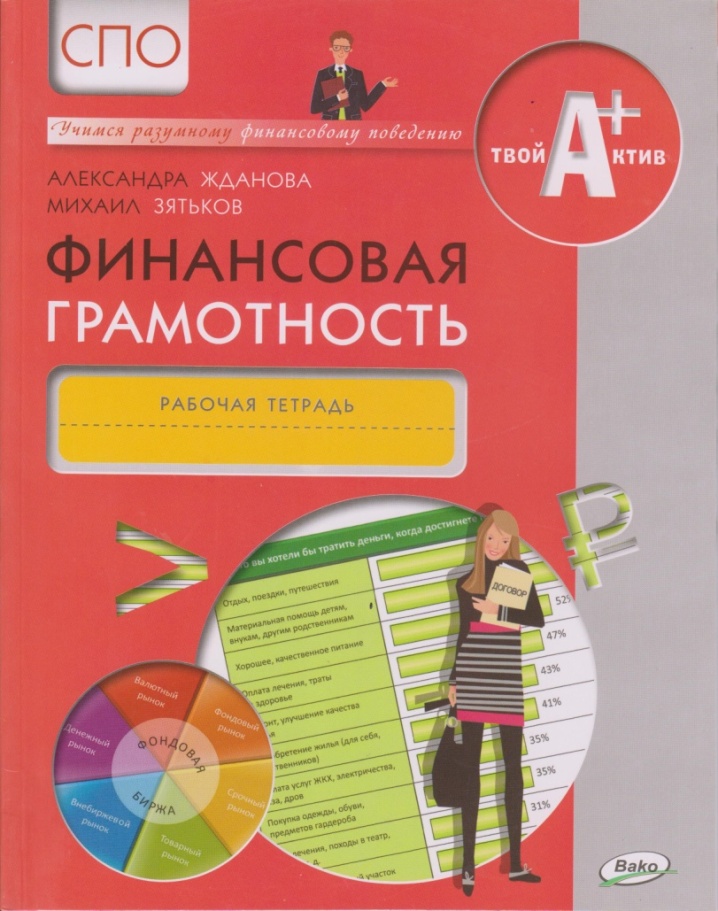 Жданова, А.О.   Финансовая грамотность: рабочая тетрадь для учащихся СПО / А.О.Жданова, М.А. Зятьков. – Москва: ВАКО, 2020. – 48 с. – (Учимся разумному финансовому поведению). – Текст: непосредственный.
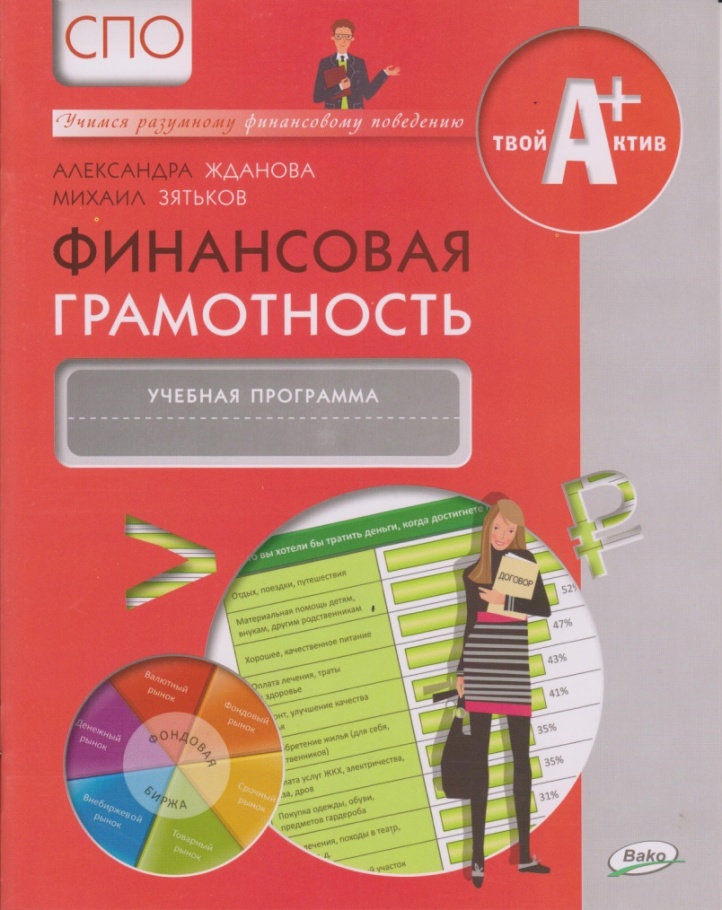 В пособии представлены цели и задачи курса «Финансовая грамотность» для образовательных организаций СПО,  а также планируемые 
образовательные результаты.
  Программа включает два варианта учебно-тематического планирования (34 и 68 учебных часов), обзор форм и методов организации 
учебно-познавательной деятельности, описание подходов  к оцениванию результатов обучающихся.
  Издание будет полезно педагогическим работникам всех категорий при внедрении в образовательный процесс курса 
«Финансовая грамотность».
Жданова,  А.О.   Финансовая грамотность: учебная программа 
для СПО. / А.О. Жданова, М.А. Зятьков. – Москва: ВАКО, 2020 – 32 с.
 – (Учимся разумному финансовому поведению) . – Текст: непосредственный.
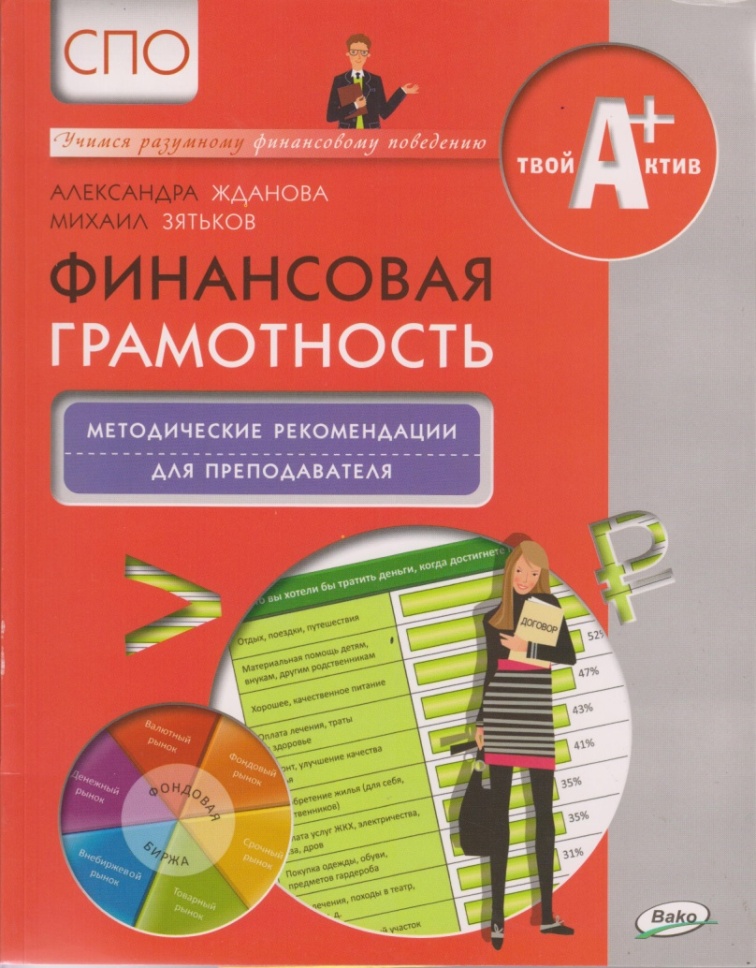 Издание содержит общую характеристику методики обучения финансовой грамотности
в организациях системы СПО и раскрывает особенности организации занятий (представлены
сценарии и планы их проведения). 
   В пособии даны ответы к заданиям из материалов для обучающихся и рабочей тетради,
представлены проверочные работы для промежуточного оценивания и итоговая
работа по курсу в целом.
  Издание предназначено для преподавателей экономики и финансовой грамотности.
Жданова, А.О.   Финансовая грамотность: методические 
рекомендации для преподавателя СПО./ А.О. Жданова, М.А. Зятьков. – Москва: ВАКО, 2020 – 224 с. – (Учимся разумному финансовому 
поведению). - Текст: непосредственный.
Спасибо за внимание!
Добро пожаловать в библиотеку КГТТ.
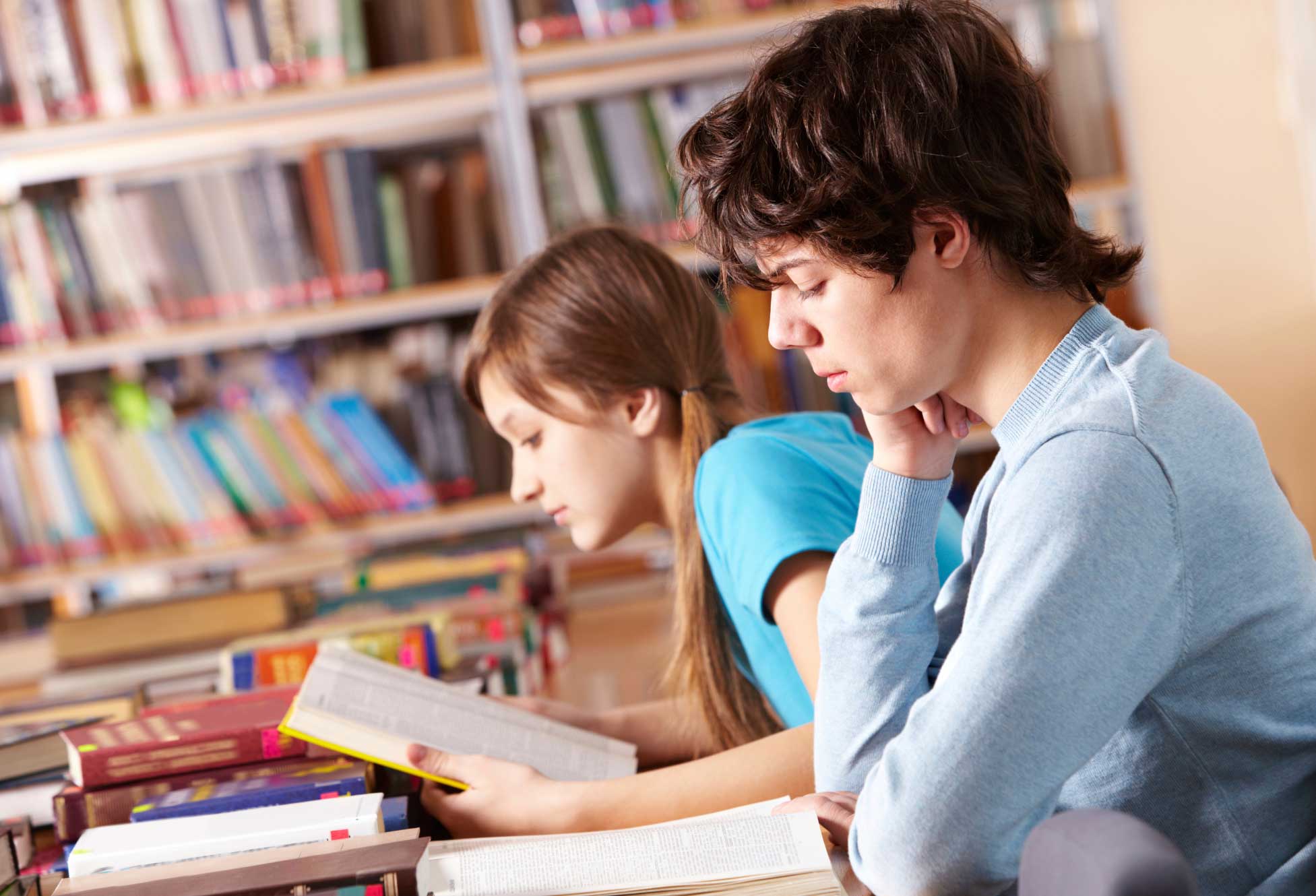